Особливості соціально-побутової адаптації осіб з інвалідністю
Тема 2
ВСТУП
ЗАПИТАННЯ
Які категорії осіб з інвалідністю потребують додаткової допомоги в соціально-побутовому орієнтуванні?
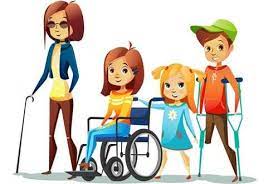 ВСТУП
Нормативно-правова база
Конституція України
Закони України
Конвенція про права осіб з інвалідністю
Інші вітчизняні й міжнародні документи
ВСТУП
ЗУ «Про основи соціальної захищеності осіб з інвалідністю в Україні»
Розділ 1. Загальні положення. Статті 1-7
Розділ 2. Державні органи України, які здійснюють державне управління з питань забезпечення прав осіб з інвалідністю та їх соціальної захищеності. Статті 8-11
Розділ 3. Громадські організації осіб з інвалідністю. Статті 12-16
Розділ 4. Працевлаштування, освіта і професійна підготовка осіб з інвалідністю. Статті 17-25
Розділ 5. Створення умов для безперешкодного доступу осіб з інвалідністю до соціальної інфраструктури. Статті 26-35
Розділ 6. Матеріальне, соціально-побутове і медичне забезпечення осіб з інвалідністю. Статті 36-42
ВСТУП
Стаття 37 (розділ 6)
Види необхідної матеріальної, соціально-побутової і медичної допомоги особам з інвалідністю визначаються органами медико-соціальної експертизи в індивідуальній програмі реабілітації.
Допомога подається за рахунок коштів фонду соціального захисту осіб з інвалідністю.
ВСТУП
Соціальна реабілітація (абілітація) щодо осіб з інвалідністю передбачає: 
навчання основних соціальних навичок (особиста гігієна, самообслуговування, пересування, спілкування тощо), 
пристосування побутових умов до потреб людини, соціально-побутове влаштування та обслуговування, 
педагогічну корекцію з метою вироблення та підтримання навичок автономного проживання, стереотипів безпечної поведінки, опанування навичками захисту власних прав та інтересів, самоаналізу та отримання навичок позитивного сприйняття себе та оточуючих, навичок спілкування, 
забезпечення автономного проживання у суспільстві з необхідною підтримкою (соціальний, медичний, юридичний супровід, побутові послуги), 
протезування, ортезування, забезпечення технічними та іншими засобами реабілітації, санаторно-курортне лікування відповідно до медичних показань.
1. Соціально-побутове орієнтування осіб з інвалідністю
Основні напрями роботи фахівців у сфері соціально-побутового орієнтування
1. Розвиток соціально-побутових навичок
2. Пристосування побутових умов до потреб людини
3. Вироблення та підтримання навичок автономного проживання, стереотипів безпечної поведінки, опанування навичками захисту власних прав та інтересів, самоаналізу та отримання навичок позитивного сприйняття себе та оточуючих, навичок спілкування (у тому числі й АДК – альтернативна додаткова комунікація)
4. Супровід (тимчасовий або постійний) у разі необхідності
1. Соціально-побутове орієнтування осіб з інвалідністю
Осередки соціально-побутового орієнтування
Родина + близьке оточення
Заклади освіти всіх рівнів (в тому числі інклюзивні, спеціальні)
Заклади позашкільної освіти
Установи соціального захисту
Медичні установи
Громадські організації / ініціативи
Приватні установи
1. Соціально-побутове орієнтування осіб з інвалідністю
Родина + близьке оточення
Стихійне та цілеспрямоване навчання дитини навичкам соціально-побутового орієнтування.
Важливо! Уникати гіперопіки!
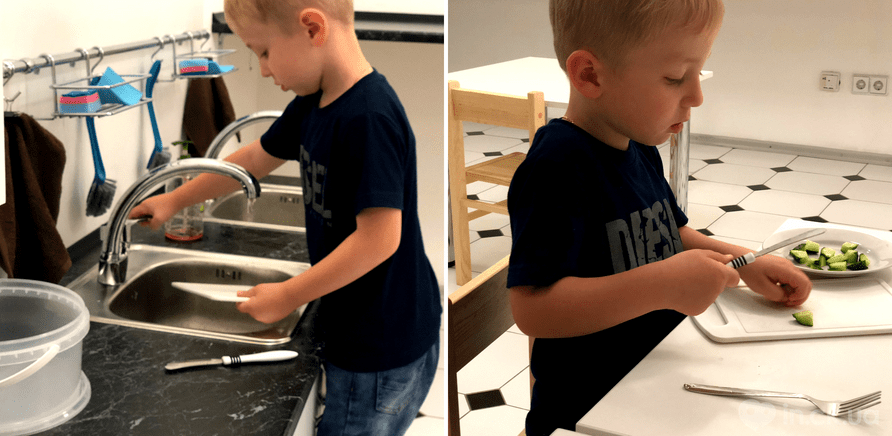 1. Соціально-побутове орієнтування осіб з інвалідністю
Заклади освіти всіх рівнів (в тому числі інклюзивні, спеціальні)
Цілеспрямоване та стихійне вироблення навичок соціально-побутового орієнтування.
Програми (наприклад, ПРОГРАМИ З КОРЕКЦІЙНО-РОЗВИТКОВОЇ РОБОТИ «СОЦІАЛЬНО-ПОБУТОВЕ ОРІЄНТУВАННЯ» (варіативний модуль «Подорож у життя») ДЛЯ 5-10 КЛАСІВ СПЕЦІАЛЬНИХ ЗАГАЛЬНООСВІТНІХ НАВЧАЛЬНИХ ЗАКЛАДІВ ДЛЯ ДІТЕЙ З ІНТЕЛЕКТУАЛЬНИМИ ПОРУШЕННЯМИ);
Введення предметів з даної тематики;
Позакласна робота + авторські методики.
1. Соціально-побутове орієнтування осіб з інвалідністю
Заклади позашкільної освіти
Спеціально організована гурткова робота з теми
Залучення дітей з порушеннями розвитку до різних видів мистецтва, ручної праці, тощо
Розвиток потенційних можливостей дитини як спосіб підвищення вмотивованості щодо соціально-побутового орієнтування
1. Соціально-побутове орієнтування осіб з інвалідністю
Установи та організації соціального захисту / обслуговування
Територіальні центри соціального обслуговування
Центри соціальних служб для сім'ї дітей та молоді
Служби у справах дітей
Центр соціально-психологічної допомоги
Центри соціально–психологічної реабілітації
Дитячі будинки, притулки
Пансіонати (психоневрологічні, геріатричні та ін.)
1. Соціально-побутове орієнтування осіб з інвалідністю
Установи та організації соціального захисту / обслуговування
Цілеспрямоване вироблення навичок соціально-побутового орієнтування.
Державні програми
Авторські програми
Волонтерські програми
1. Соціально-побутове орієнтування осіб з інвалідністю
Медичні установи
Цілеспрямоване вироблення навичок соціально-побутового орієнтування.
Державні і авторські програми (наприклад, під час довготривалого лікування і перебування у медичному закладі)
Обов'язкова складова при довготривалому чи постійному проживанні (наприклад, геріатричний, психоневрологічний пансіонати та ін.)
1. Соціально-побутове орієнтування осіб з інвалідністю
Громадські організації / ініціативи
Громадські об'єднання людей або сімей, які виховують дітей з інвалідністю
Міжнародні організації
Місцеві громади
Волонтерські рухи
Релігійні організації
Тощо
1. Соціально-побутове орієнтування осіб з інвалідністю
Громадські організації / ініціативи
Реалізація через грантові проєкти, авторськи розробки/методики, короткочасні програми.
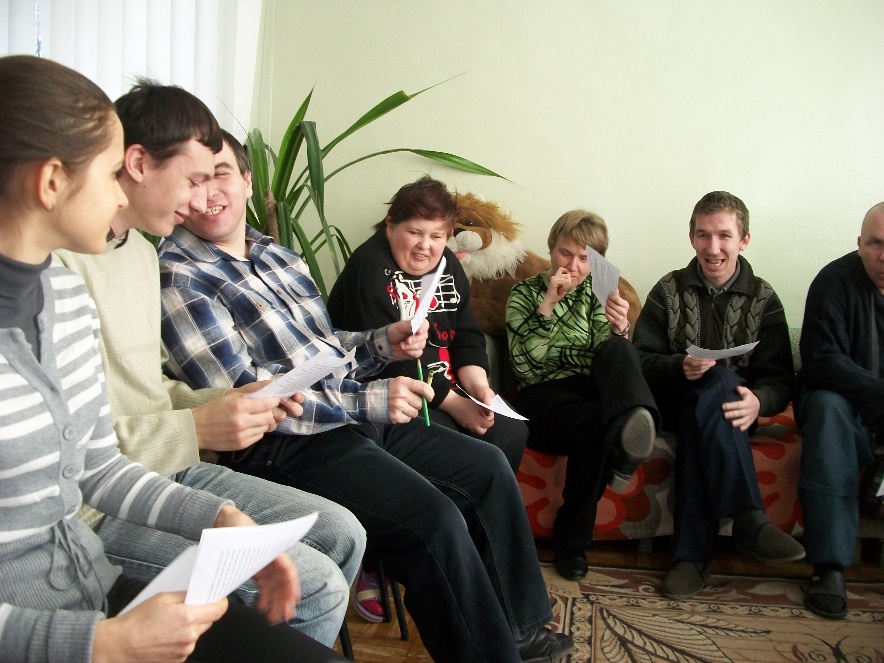 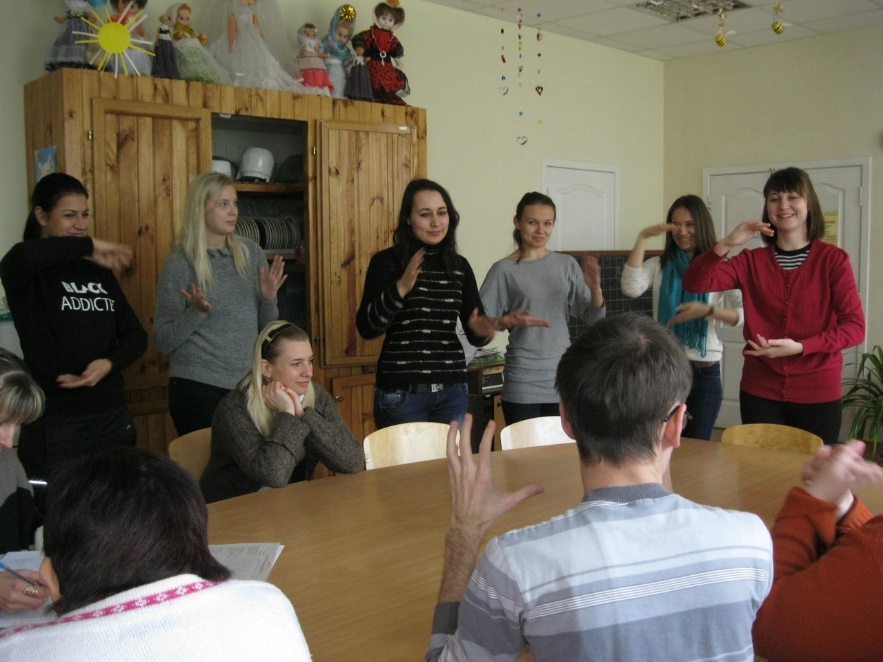 1. Соціально-побутове орієнтування осіб з інвалідністю
Приватні установи
Часто на платній основі.
Авторські методики, робота по запитам, тощо
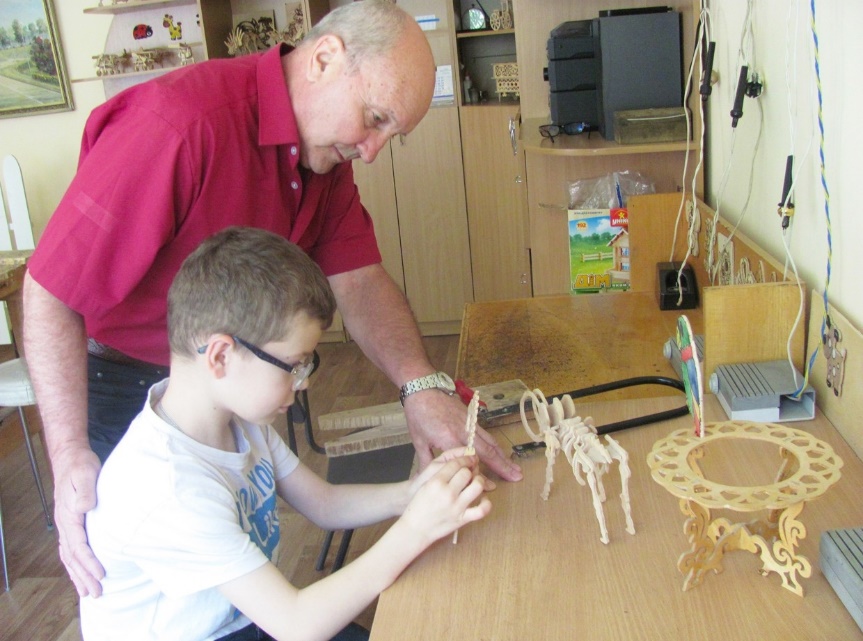 2. Приклад реалізації соціально-побутового орієнтування (ЗМТЦСО)
Програма соціально-побутового орієнтування для молоді з порушеннями психофізичного розвитку.
Мета програми - підвищення рівня соціально-побутової адаптованості молоді з інвалідністю.
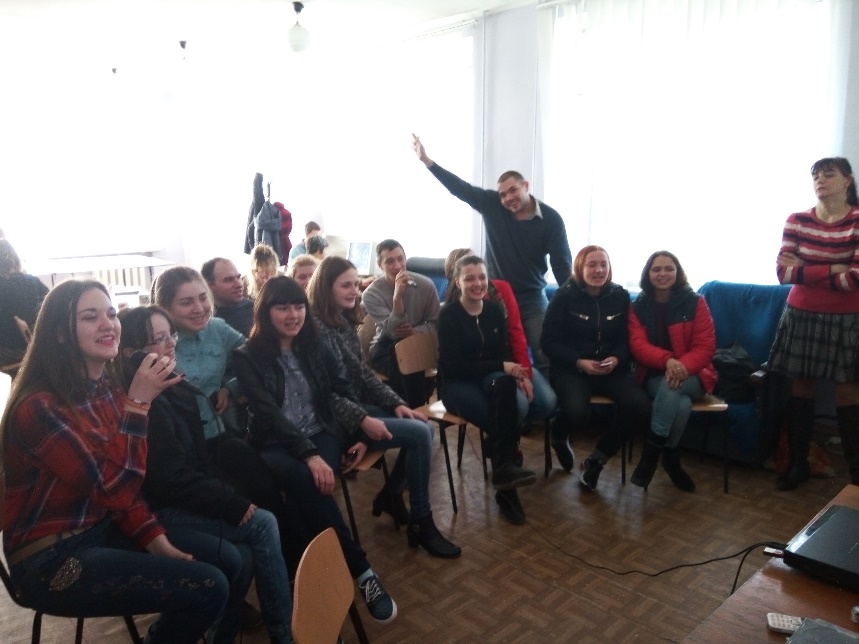 2. Приклад реалізації соціально-побутового орієнтування (ЗМТЦСО)
Завдання програми:
1.	Розвиток побутових навичок – навичок особистої гігієни, самообслуговування, вміння користуватися побутовими приладами, дотримання техніки безпеки у побуті.
2.	Розвиток соціальної поведінки – розвиток комунікативних навичок; формування потреби/бажання взаємодії з оточуючими; розвиток навичок соціальної орієнтації, підвищення ступеню самостійності.
3.	Корекція тривожності та агресивності
2. Приклад реалізації соціально-побутового орієнтування (ЗМТЦСО)
Принципи роботи:
1.	Узгоджена взаємодія між всіма учасниками програми. Тобто молодь, батьки (опікуни), спеціалісти, залучені до програми.
2.	Диференційованість завдань, методів та форм роботи з урахуванням віку, ступеню та форм розумової відсталості, наявності супутніх патологій тощо.
3.	Систематичність та контекстуальність – усі заходи зведені у систему, яка не протиричіть, а органічно вписується у загальну роботу конкретного відділення.
2. Приклад реалізації соціально-побутового орієнтування (ЗМТЦСО)
Основні напрями програми:
1.	Формування уміння концентрувати увагу, контроль за руховою діяльністю.
2.	Формування навичок самообслуговування (харчування, одягання, особиста гігієна, прибирання приміщень, спілкування, культура поведінки).
3.	Виховання навичок використання інформації (знаки дорожнього руху, телефон, інтернет, годинник, гроші).
2. Приклад реалізації соціально-побутового орієнтування (ЗМТЦСО)
4. Забезпечення максимально незалежного існування людини з інвалідністю:
розробка рекомендацій по адаптації житла до потреб людини з інвалідністю та сприяння у їх здійсненні;
взаємодія з іншими реабілітаційними установами, які приймають участь у медико-соціальній реабілітації;
адаптаційне навчання родини;
необхідність перепланування житлових та санітарно-гігієнічних приміщень;
необхідність знання нормативних вимог до показників (площа, устаткування, обладнання) функціональних зон та щодо елементів квартир, адаптованих до особливих потреб:
житлова зона;
зона кухні та обіднього місця;
санітарна зона;
допоміжні приміщення.
2. Приклад реалізації соціально-побутового орієнтування (ЗМТЦСО)
5. Навчання соціальним навичкам; індивідуальній цілісності:
пересуванню (здібності до зміни та утримання положення тіла, до збереження рівноваги при пересуванні та у стані спокою, до подолання перешкод при ходьбі тощо);
орієнтації (здібності до орієнтації у часі, місцезнаходженні та ін., у тому числі за допомогою технічних засобів).
спілкуванню (здібності до налагодженню контактів між людьми шляхом сприйняття, переробки та передачі інформації, у тому числі з використанням при необхідності допоміжних технічних засобів).
2. Приклад реалізації соціально-побутового орієнтування (ЗМТЦСО)
6.	Розвиток різноманітних життєво важливих пізнавальних навичок
підвищення рівня самооцінки особистості;
творче самовираження;
розвиток навичок спілкування;
участь у фестивалях, концертах, конкурсах, театралізованих показах.
2. Приклад реалізації соціально-побутового орієнтування (ЗМТЦСО)
Форми та методи соціально-побутової адаптації молоді з інвалідністю:
арттерапія;
бібліотерапія;
глинотерапія;
музикотерапія;
казкотерапія;
комп’ютерні технології;
трудотерапія.
2. Приклад реалізації соціально-побутового орієнтування (ЗМТЦСО)
Складові програми:
безпосередня робота з клієнтами відділення;
робота з батьками (або законними опікунами) клієнтів;
робота з персоналом відділення
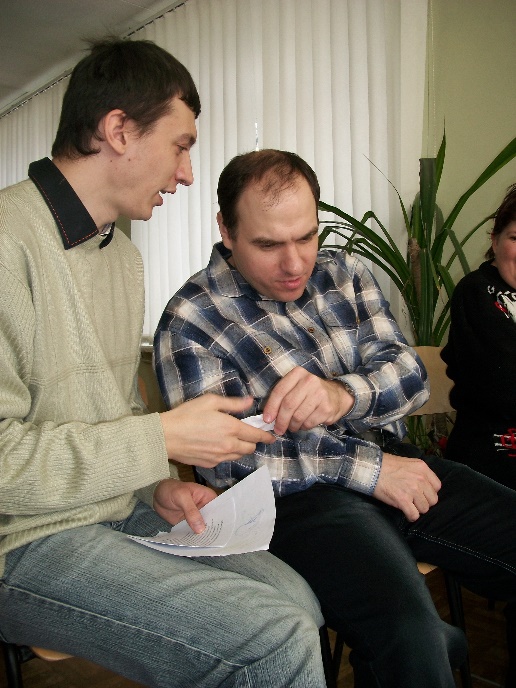 2. Приклад реалізації соціально-побутового орієнтування (ЗМТЦСО)
Безпосередня робота з молоддю включала реалізацію наступних підрозділів програми:
1.	Програма практичних занять «Один вдома».
2.	Програма «Я та моє місце у світі».
Робота з батьками (опікунами) молоді:
1.	Заняття з елементами тренінгу «Психолого-педагогічна компетентність сім’ї людини з особливими потребами».
2.	Лекторій для батьків (з актуальних проблем, які супроводжують інвалідність).
Робота зі спеціалістами:
1. Програма семінару-тренінгу «Діяльність з розвитку адаптивних навичок молоді з розумовою відсталістю»
2. Приклад реалізації соціально-побутового орієнтування (ЗМТЦСО)
Програма практичних занять «Один вдома»
Регулярні заняття (двічі на тиждень). Тривалість одного заняття – 45 хвилин. 
Кількість учасників від 4 до 6, залежно від теми заняття, наявності учасників, їх зацікавленості тощо. 
Сутність даної програми полягала у створенні спеціальних «областей» для занять за різними темами. Тобто групу умовно на області: 
«Особиста гігієна. Ванна кімната», «Кухня / прийомподілено  їжі», «Роздягальня. Догляд за особистими речами», «Здоров’я. Медичний куток».
У кожній області проводились відповідні заняття.
2. Приклад реалізації соціально-побутового орієнтування (ЗМТЦСО)
Програма «Я та моє місце у світі» також передбачає створення певних областей, тільки, окрім областей у групі, передбачаються умовно області у навколишньому соціальному середовищі. 
Заняття проводились один – два рази на тиждень з кількістю учасників від чотирьох до шести-семи.
Серед областей у рамках даної програми: 
«Область спілкування», «Область мистецтва», «Область зустрічі з природою», «Область зустрічі з рідними».
2. Приклад реалізації соціально-побутового орієнтування (ЗМТЦСО)
Робота з батьками (опікунами) молоді передбачає проведення тренінгових занять для батьків «Психолого-педагогічна компетентність сім’ї людини з особливими потребами» з актуальних проблем, які супроводжують інвалідність.
Останнім блоком програми є робота зі спеціалістами відділення, яка передбачає проведення чотирьох тренінгових занять за темою: «Діяльність з розвитку адаптивних навичок молоді з інвалідністю».
2. Приклад реалізації соціально-побутового орієнтування (ЗМТЦСО)
Описана програма впроваджена у діяльність ЗМТЦСО, зокрема, у відділення денного перебування.
Результати моніторингу показують підвищення рівня соціально-побутової адаптованості молоді з інвалідністю.
Дякую за увагу!